გულის  იშემიური  დაავადების  მართვა  პირველად  ჯანდაცვაში
jer RmerTia mkurnali, mere eqimi. muSaki Rirsia sasyidlisa, romeli aramadloben eqims, aramadloben ufalsa. eqimis  xeli da goneba RvTisaTvis saTno saqmes akeTebs.

                              Rirsi mama gabrieli
რატომ არის გსდ პრევენცია ყველაზე მეტად შესაბამისი პირველადი ჯანდაცვისთვის?
ათეროსკლეროზული კარდიოვასკულური დაავადება რჩება ნაადრევი სიკვდილობის წამყვან მიზეზად მსოფლიოში. გულ-სისხლძარღვთა დააავადება წარმოადგენს როგორც მამაკაცების, ისე ქალების პრობლემას; ევროპაში 75 წლამდე ასაკში განვითარებული სიკვდილობის ყველა შემთხვევის 42% მამაკაცებში და 38% ქალებში გსდ-სთანაა დაკავშირებული. პაციენტთა უმრავლესობის მეთვალყურეობა პირველად ჯანდაცვაში მიმდინარეობს და შესაბამისად, გსდ რისკფაქტორების სკრინინგის განხორციელება სწორედ აქ არის მიზანშეწონილი
სამი ქმედება, რომელიც უნდა განხორციელდეს:
ანამნეზის შეკრება და კლინიკური აზროვნება; 

 გსდ რისკის შეფასება (ფრემინგემის რისკის შეფასების სქემა იმ შემთხვევების გარდა, როდესაც პაციენტს აღენიშნება შაქრიანი დიაბეტი, გულ-სისხლძარღვთა დაავადება ან თირკმლის ქრონიკული უკმარისობა); 

 გადაწყვეტილების მიღება რისკის მართვის დონის შესახებ.
ტკივილი   გულმკერდის  არეში
სიმპტომების    კვალიფიკაცია
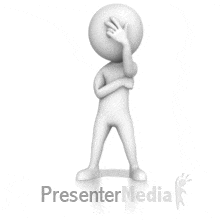 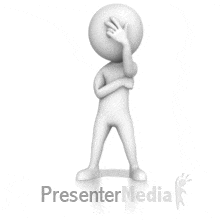 სიმპტომების         შეფასება
•
ტკივილი ფასდება ვიზუალური ანალოგიის შკალით  და იწერება შესაბამისი ქულა (0-დან 10-მდე, სადაც 0  ნიშნავს უმტკივნეულოს, ხოლო 10 - ყველაზე ძლიერ  შესაძლო ტკივილს);
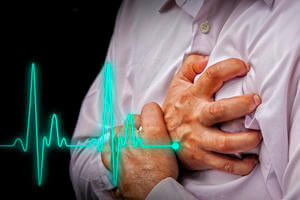 7
ძირითადი სიმპტომები
10/26/2016
სოფიო ბერიძე
8
გიდ-ის    რისკ-ფაქტორები
არამოდიფიცირებული
მეტაბოლური   სინდრომი
აბდომინური სიმსუქნე
ინსულინრეზისტენტობა
შაქრიანი  დიაბეტი
მამრობითი  სქესი
ასაკი  > 50 წელი
მოდიფიცირებული

სიმსუქნე
ჰიპოცდინამია
არტერიული  ჰიპერტენზია
თამბაქოს  წევა
ცხოველური  ცხიმებისა  და რაფინირებული ნახშირწყლების  სიჭარბე
ჰიპოთირეოზი
პირველადი   გამოკვლევები
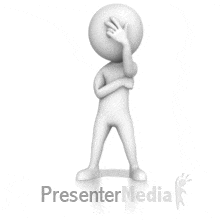 ლაბორატორიული  კვლევები:

სისხლის  საერთო  ანალიზი
გლუკოზა  უზმოდ  და გლიკირებული  ჰემოგლობინი
კრეატინინი  და  თირკმლის  ფუნქციური შეფასება
ლიპიდური  სპექტრი
ღვიძლის  ფუნქციური  შეფასება 
ფარისებრი  ჯირკვლის  ფუნქციის  შეფასება,  თუ  კლინიკურად  სავარაუდოა  თირეოიდული  დარღვევა
 კრეატინკინაზა  სტატინინდუცირებული მიოპათიის  დროს
ინსტრუმენტული  კვლევები
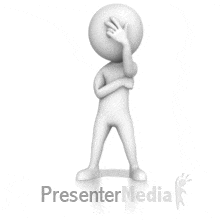 მოსვენების  ეკგ

მოსვენების  ტრანსთორაკალური  ექოკარდიოგრაფია

გულმკერდის  რენტგენოგრაფია
სიმპტომების  აღმოცენებამდე   როგორი  იქნებოდა პაციენტის 10 წლიანი კორონარული  დაავადებების  რისკი?
   შეფასება  უნდა  მოხდეს  ფრემინგემის  რისკის  შკალის  გამოყენებით.  შეფასება   ხორციელდება იმ  ასიმპტომური პაციენტებისთვის,  რომლებსაც  აღენიშნებათ  2  ან  მეტი  გსდ  რისკ-ფაქტორი. 
              ფრემინგემის   რისკის  შკალა მოიცავს  შეფასებას პაციენტის  სქესის, სისტოლური  არტერიული  წნევის,  მწეველობის  სტატუსის და  საერთო  ქოლესტეროლის მნიშვნელობის  მიხედვით.  იმის  გამო, რომ  საერთო  ქოლესტეროლის  განსაზღვრა  არ  არის  ხელმისაწვდომი, შესაძლებელია ეროვნულ  დონეზე ჩატარებული  კვლევებიდან   ქოლესტეროლის საშუალო  მაჩვენებლის , როგორც  სტანდარტულის   გამოყენება.  საშუალო  მაჩვენებლად  მიღებულია 4,5 მმოლ/ლ,  თუ  10 წლიანი  რისკი > 15%-ზე, აუცილებელია   საერთო  ქოლესტეროლის დონის განსაზღვრა  სტატინებით  თერაპიის   საკითხის  გადაწყვეტის  მიზნით.
                   ფრემინგემის  შკალის  გამოყენება არ ხდება  იმ შემთხვევაში, თუ პაციენტს  დადგენილი აქვს მნიშვნელოვანი გსდ ან ეკვივალენტური რისკის მდგომარეობა (შდ, მი, გუ, ინსულტი)
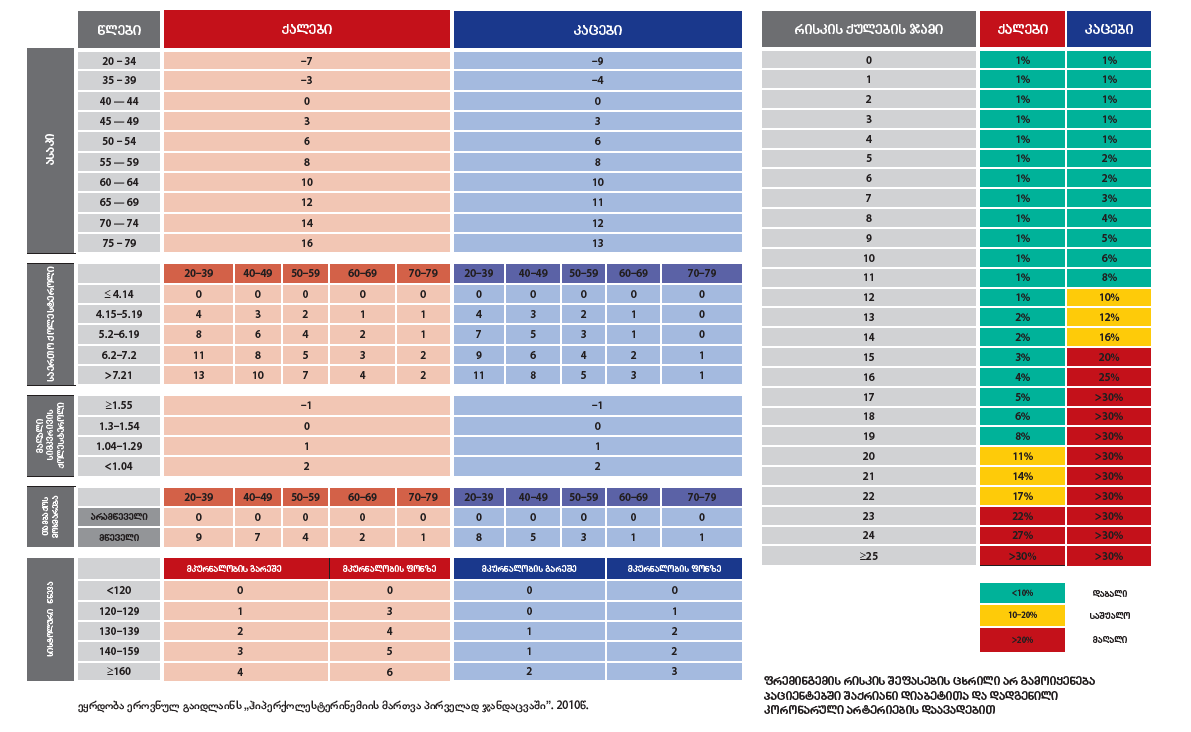 პირველი  საფეხური
კვლევის   რომელ  მეთოდს   ვირჩევთ  კორონარული  რისკის  შესაფასებლად?
არჩევა ხდება მარტივი კლინიკური ნიშნების  საფუძველზე არსებული  პრეტესტული  ალბათობის  მიხედვით
< 5%-ალბათობა  ძალიან   დაბალია
< 15%-  დაბალია
10-90% - საშუალო  ალბათობა
90%< - მაღალი  ალბათობა
ტესტისწინა  ალბათობა, დაფუძნებული ასაკზე,  სქესზე, სიმპტომებზე
მეორე   საფეხური
არაინვაზიური   ტესტირება
დატვირთვის  ეკგ  ტესტირება
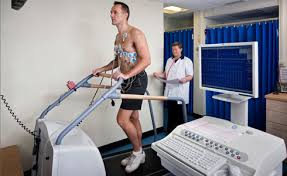 დატვირთვის ეკგ ტესტი
განსაზღვრავს  დატვირთვის  მიმართ ტოლერანტობას
იწვევს  სიმტომებს
იშემიის  მტკიცებულებაა
პროგნოზული  მარკერია
არწმუნებს  პაციენტს
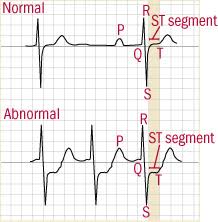 Duke-ს ნომოგრამა   რისკის  შესაფასებლად
მესამე  საფეხური
არაინვაზიური  ტესტებით  რისკის  სტრატიფიკაცია

ოპტიმალური მედიკამენტური  მკურნალობა უნდა ჩატარდეს მეორე  და  მესამე  საფეხურს  შორის
დაბალი <10%-ზე (პაციენტი  ითვლება  ჯანმრთელად) და მაღალი >90%-ზე (პაციენტი  ითვლება დაავადებულად) პრეტესტული  ალბათობის  დროს პაციენტის  ტესტირება  რეკომენდებული  არ არის
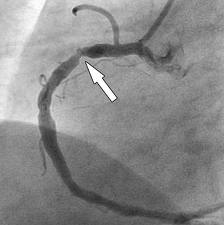 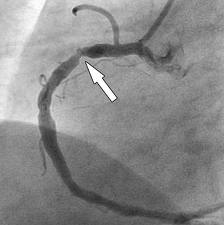 მაღალი  პრეტესტული  ალბათობის  დროს მეორე  და  მესამე  საფეხურზე  განიხილება  ადრეული ინვაზიური  ანგიოგრაფია
გულის იშემიური  დაავადების  მენეჯმენტი  დამოკიდებულია  სიმპტომების  სიმძიმეზე, კარდიული  გართულებების  რისკზე  და  პაციენტის  არჩევანზე
მკურნალობა
სტაბილური სტენოკარდიის მკურნალობის ძირითადი   ეტაპები
ცხოვრების  წესის  შეცვლა

მედიკამენტური  მენეჯმენტი
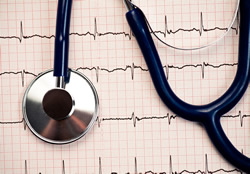 ცხოვრების  წესის  შეცვლა
არტერიული  წნევის  კონტროლი
სიგარეტის  მოწევის  შეწყვეტა
გლიკემიის  კონტროლი
წონისა  და  ლიპიდური პროფილის მენეჯმენტი
ჯანსაღი კვება
რეგულარული ფიზიკური  ვარჯიში
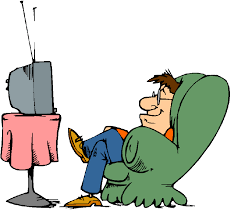 კორონარული          სტაბილური    დაავადების                მედიკამენტური           მენეჯმენტი
ასპირინი
ბეტა  ბლოკერები
სტატინები
აგფ ინჰიბიტორები
Ca  ბლოკერები  და/ან  ნიტრატები
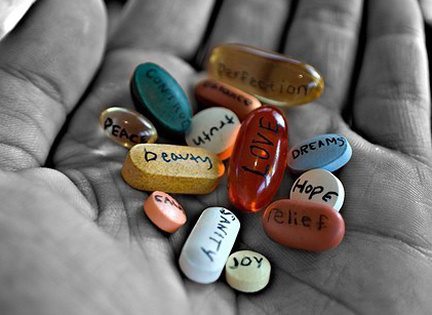 რას  ნიშნავს   შედეგიანი  მკურნალობა?
სიმპტომების  შემსუბუქება  და  ცხოვრების  ნორმალური  რიტმის  დაბრუნება
მკურნალობის  მასშტაბი  დამოკიდებულია  პაციენტის  მდგომარეობაზე
სიმპტომები  რჩება,  ე.ი.  თერაპია  ფასდება  არაეფექტურად
მიზანშეწონილია  რევასკულარიზაციის  ჩატარება
კორონარული  არტერიების სტაბილური  დაავადების  განმეორებითი  შეფასება
ექიმთან  ვიზიტი რეკომენდებულია 4-6 თვეში
განმეორებით ანამნეზის  შეკრება  და ადექვატური კლინიკური შეფასება
საჭირო   ბიოქიმიური კვლევები
მოსვენების  ეკგ
მედიკამენტური მკურნალობის კორექცია საჭიროების შემთხვევაში